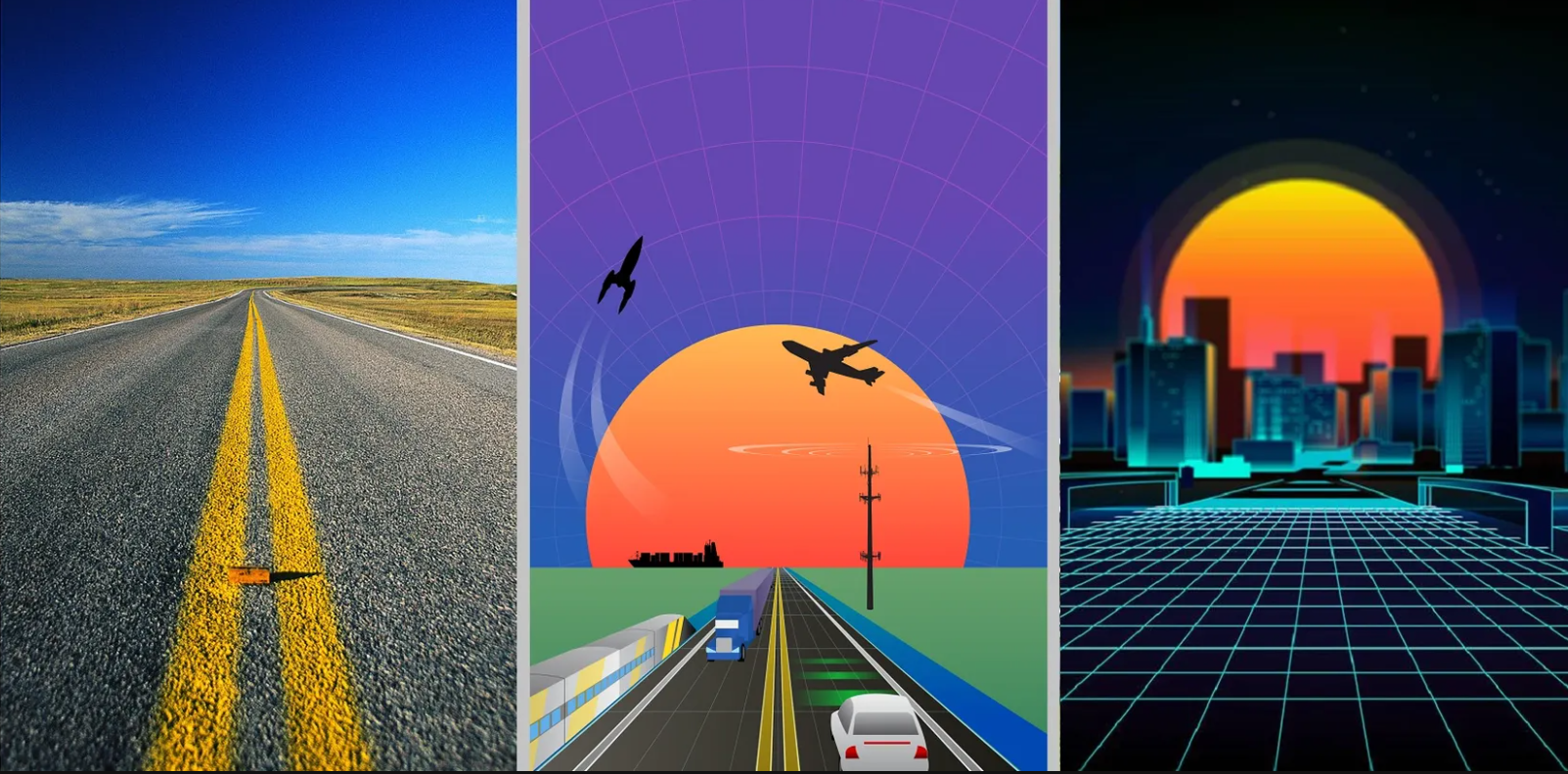 For information on all speakers
https://bettertransportation.org/tsc-info
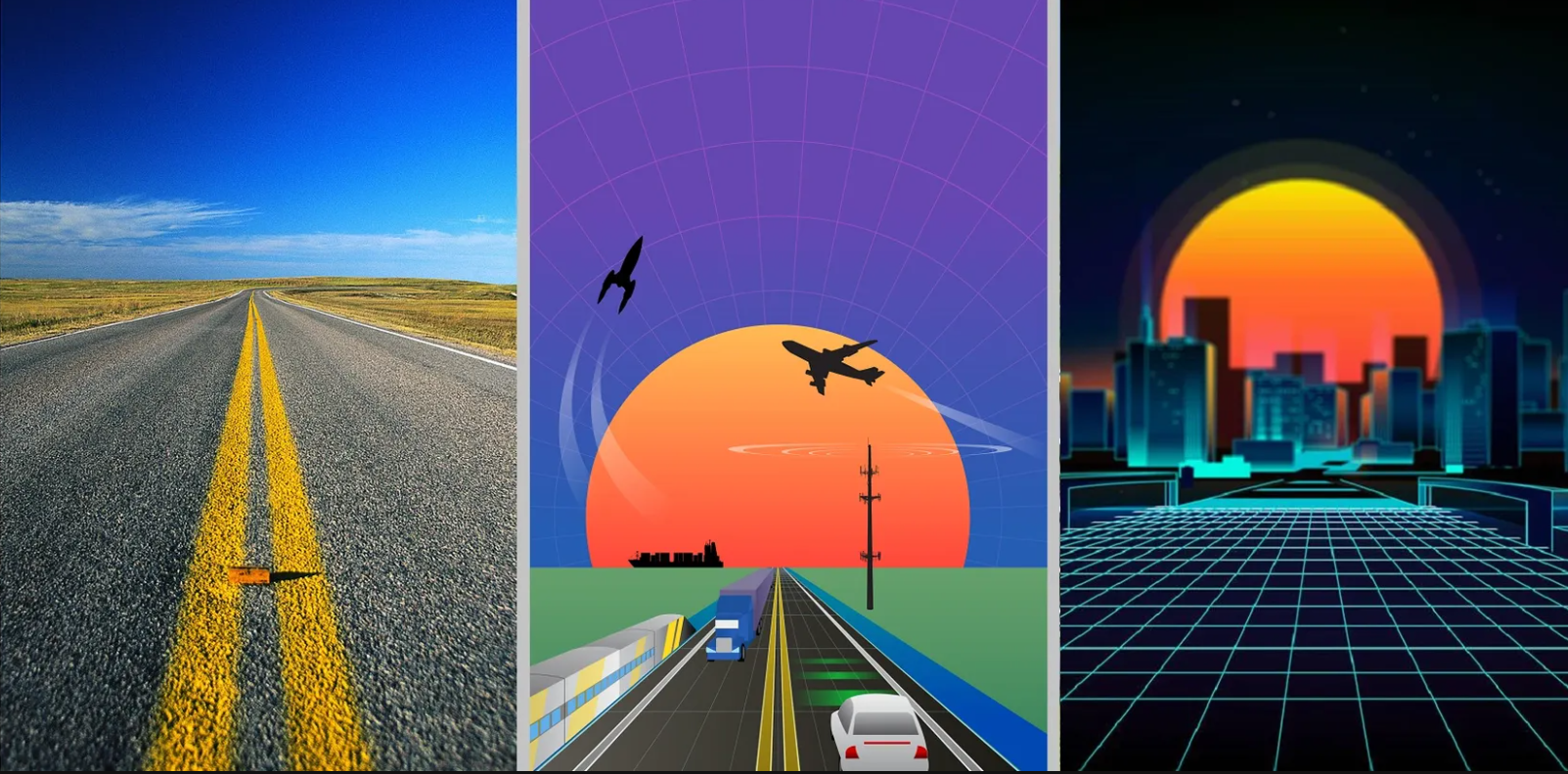